Астрономия
Тема№6 §18
Природа тел Солнечной системы
планеты
земной группы
астрономия от физика
Почему планеты гиганты имеют маленькую плотность?
Почему Венера такая горячая?
Что такое астероиды, метеориты, болиды?
Причина хвостатости  комет?
Отличие метеора и метеорита?
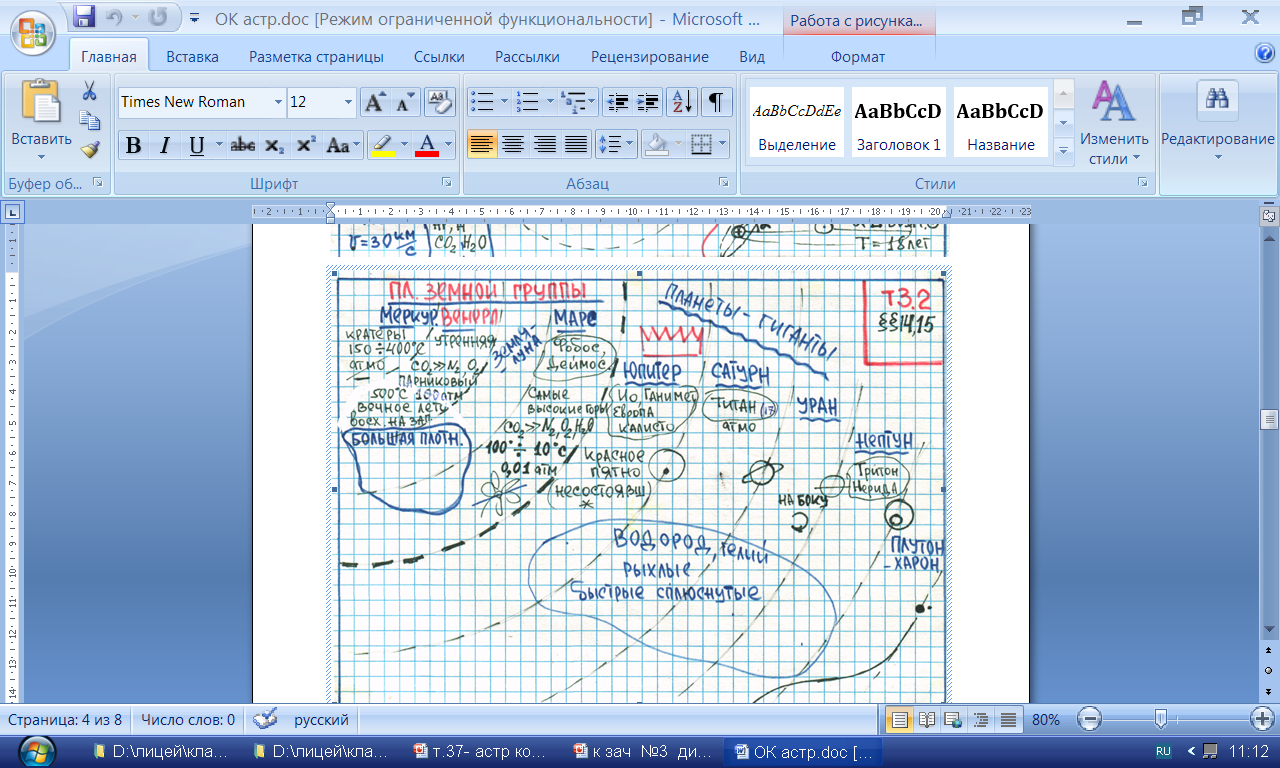 Планеты земной группы
§ 18
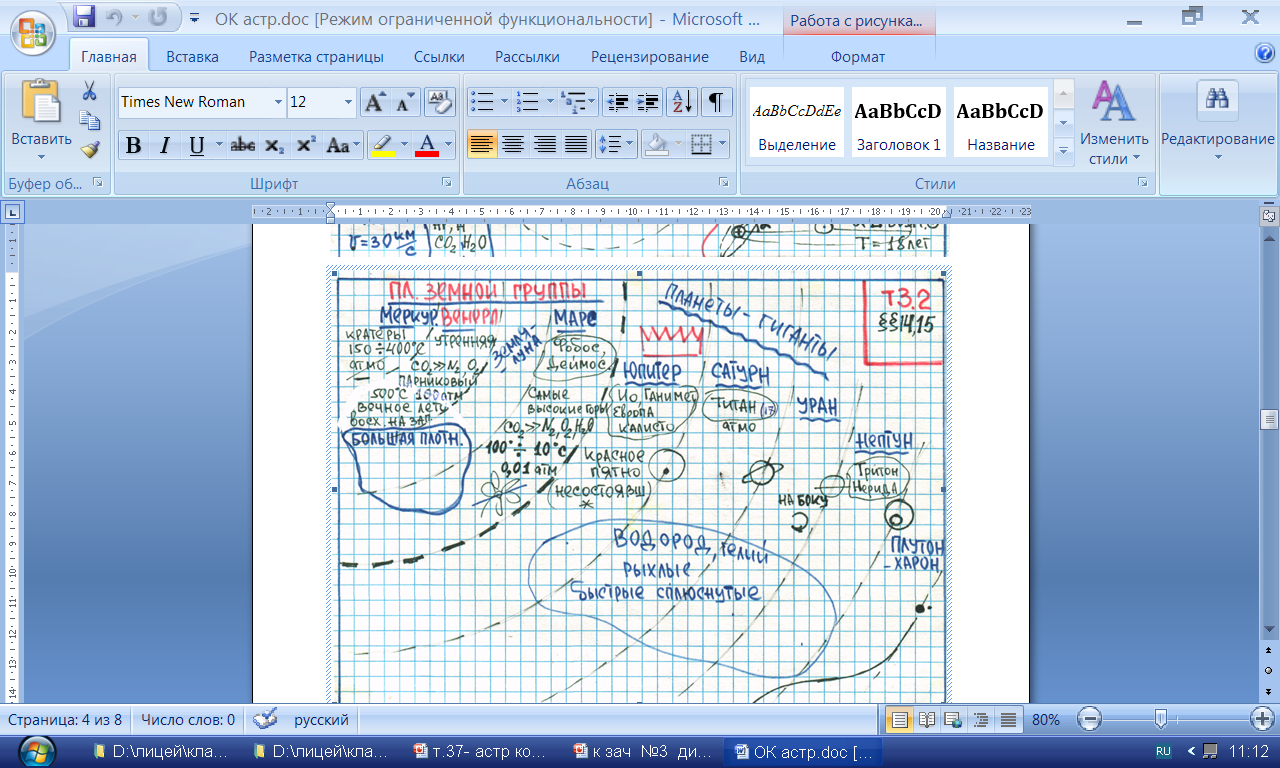 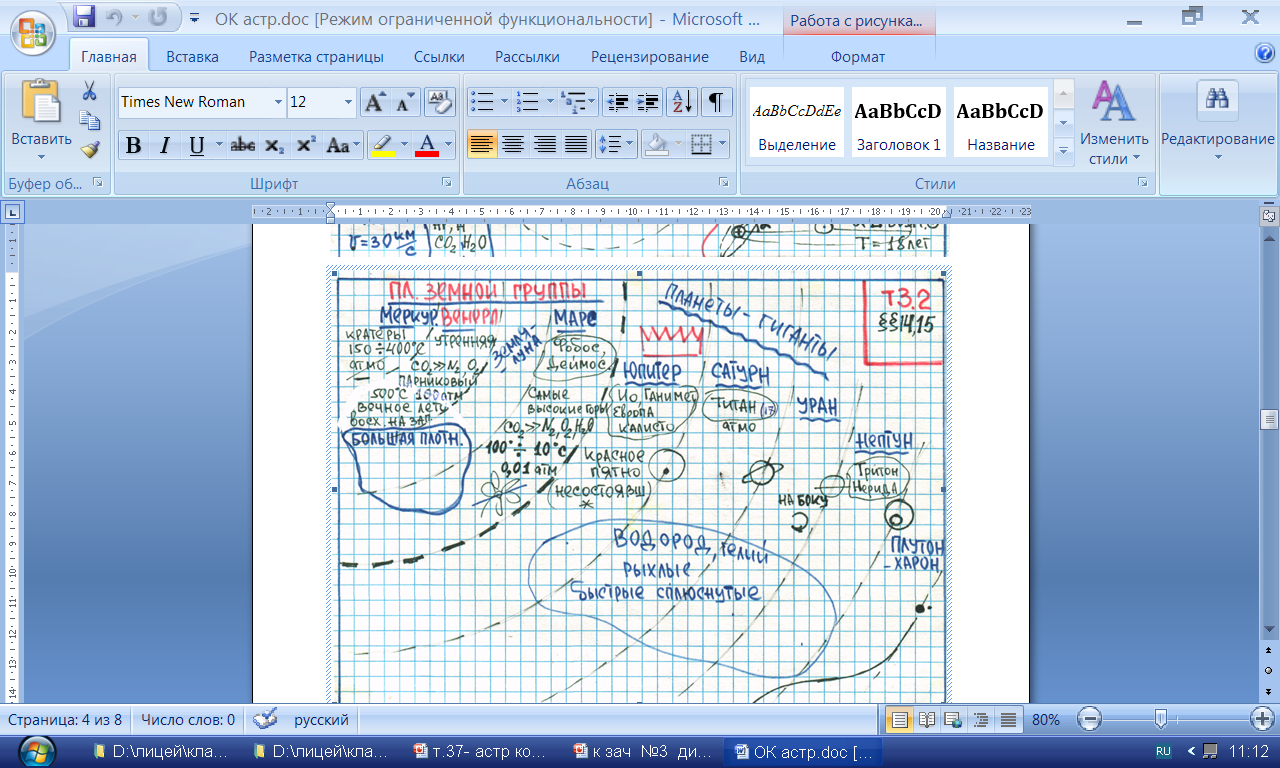 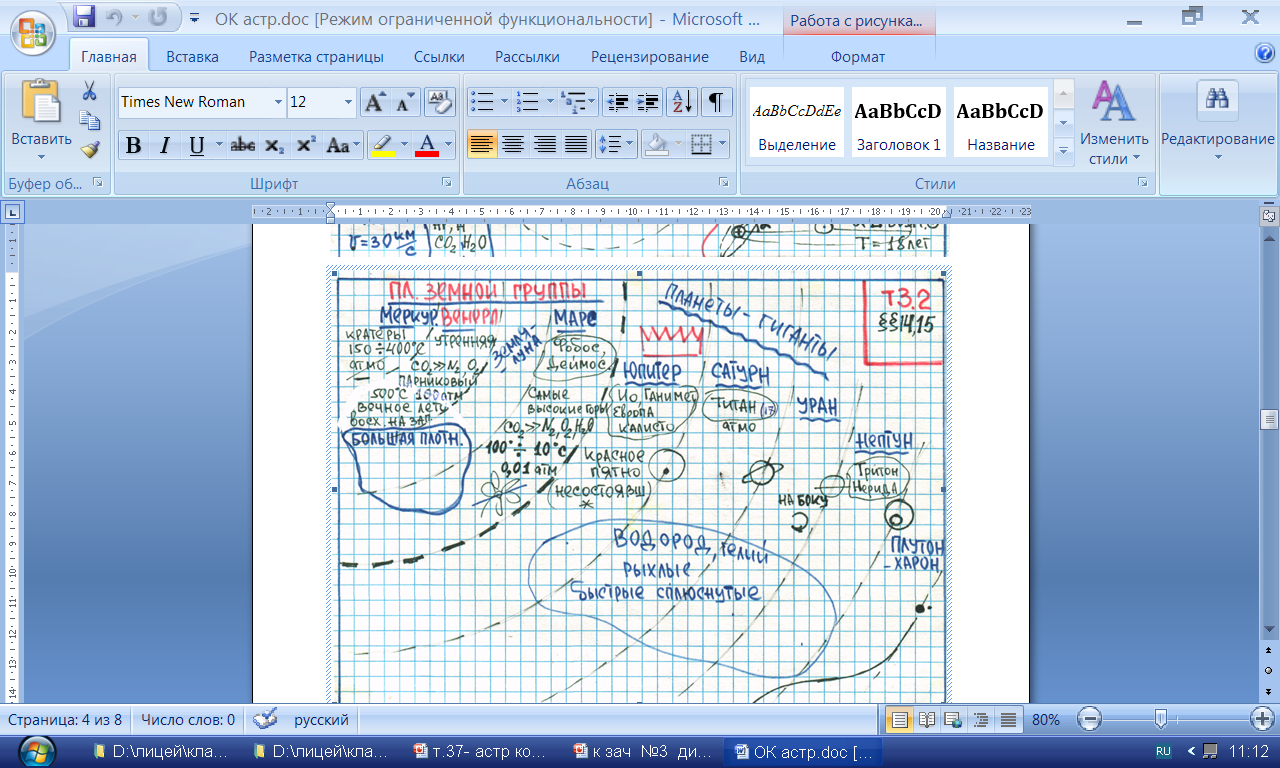 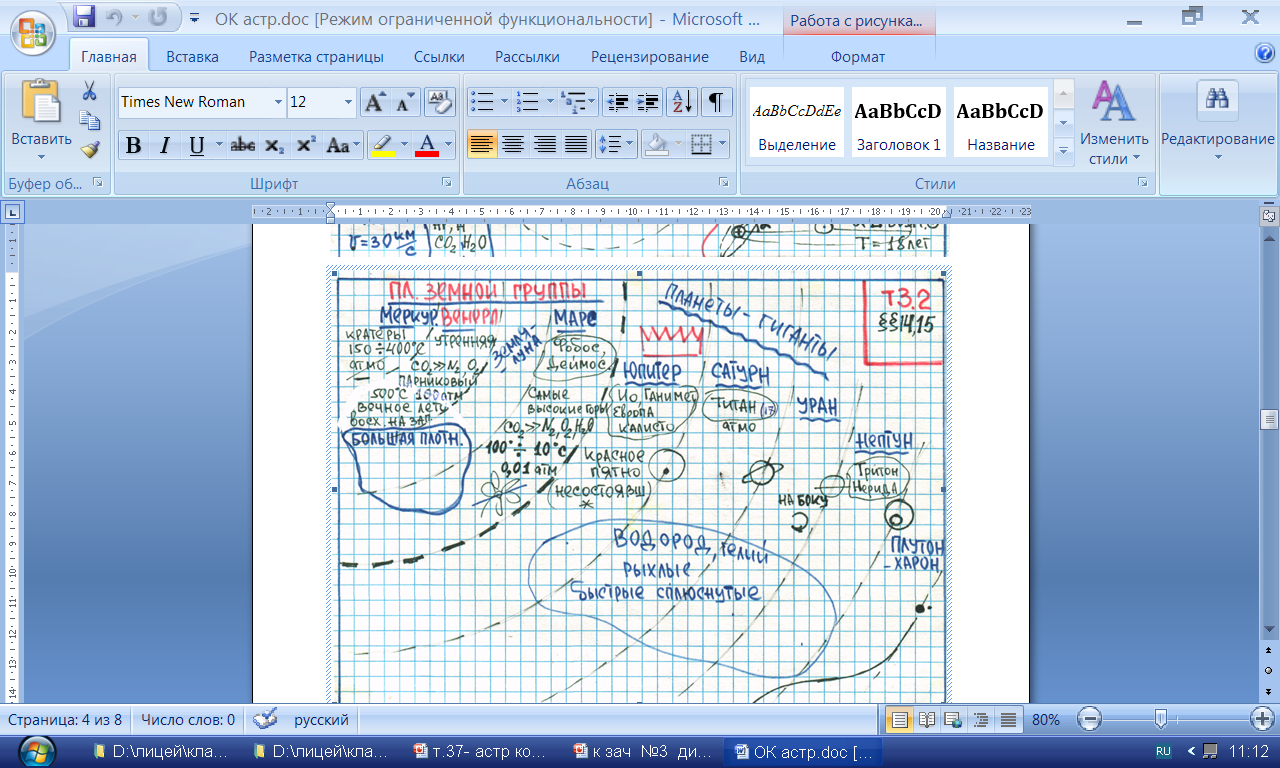 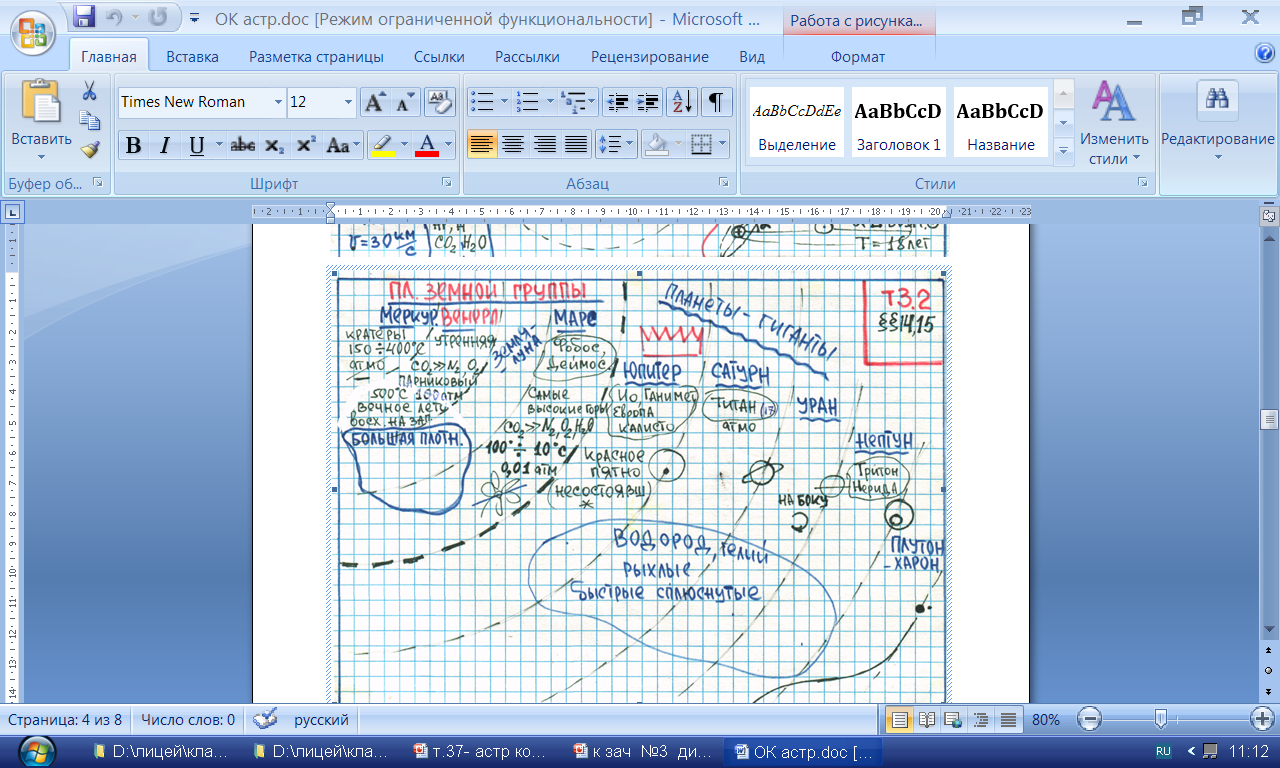 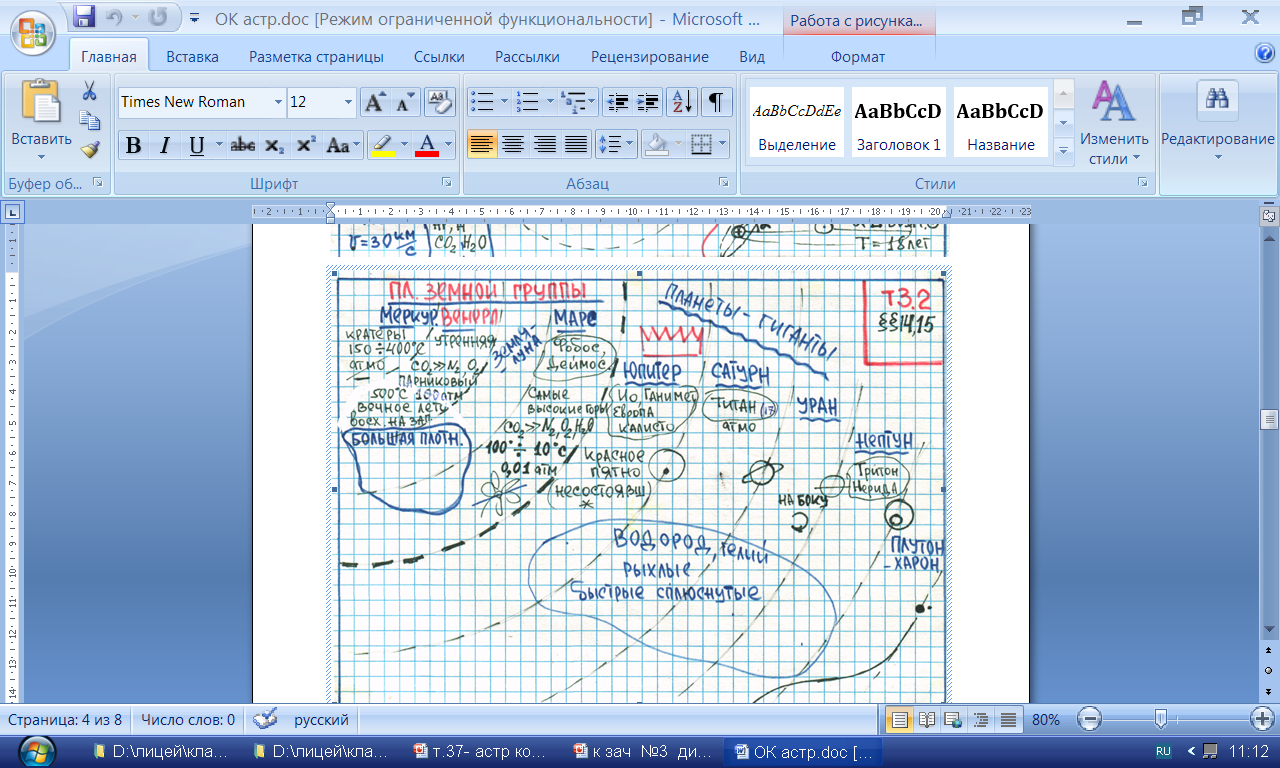 Большая плотность
Мало спутников
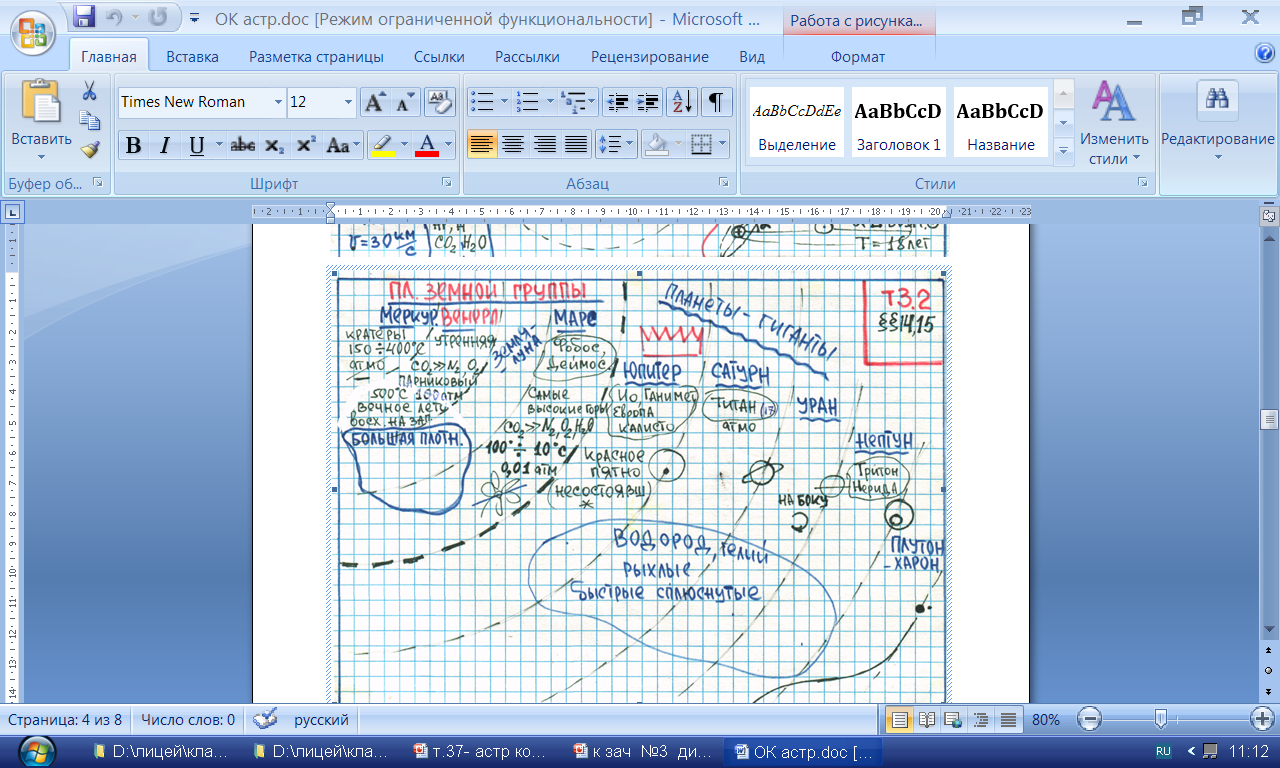 § 18
Планеты земной группы
Большая плотность
Мало спутников
Планеты СС
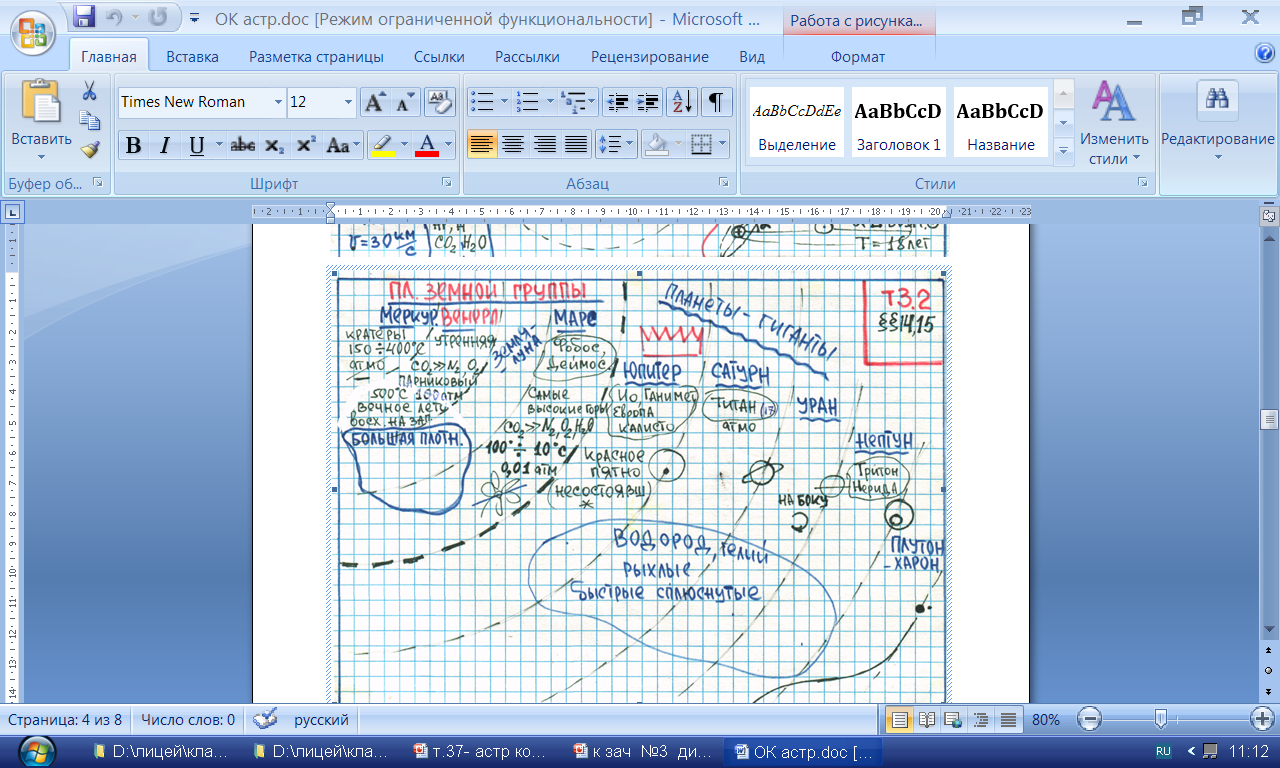 § 18
§№18
Адрес сайта, на котором можно найти карту Марса: http://www.google.com/mars.
Вопросы 
1. Чем объясняется отсутствие атмосферы у планеты Меркурий? 
2. В чём причина различий химического состава атмосфер планет земной группы? 
3. Какие формы рельефа поверхности обнаружены на поверхности планет земной группы с помощью космических аппаратов? 
4. Какие сведения о наличии жизни на Марсе получены автоматическими станциями?
§№18
Упражнение 14 
1. Сравните суточные колебания температур на Луне, Земле и Венере. Объясните, в чём причина существующих различий. 
2. Меркурий расположен ближе к Солнцу, чем Венера. Однако на поверхности Венеры температура выше, чем на Меркурии. Объясните почему. 
3*. Сравните формы рельефа поверхности планет земной группы. Какую роль сыграли в их формировании внутренние и внешние факторы?
Астрономия
Тема №6 §19
Природа тел Солнечной системы
планеты
далёкие
астрономия от физика
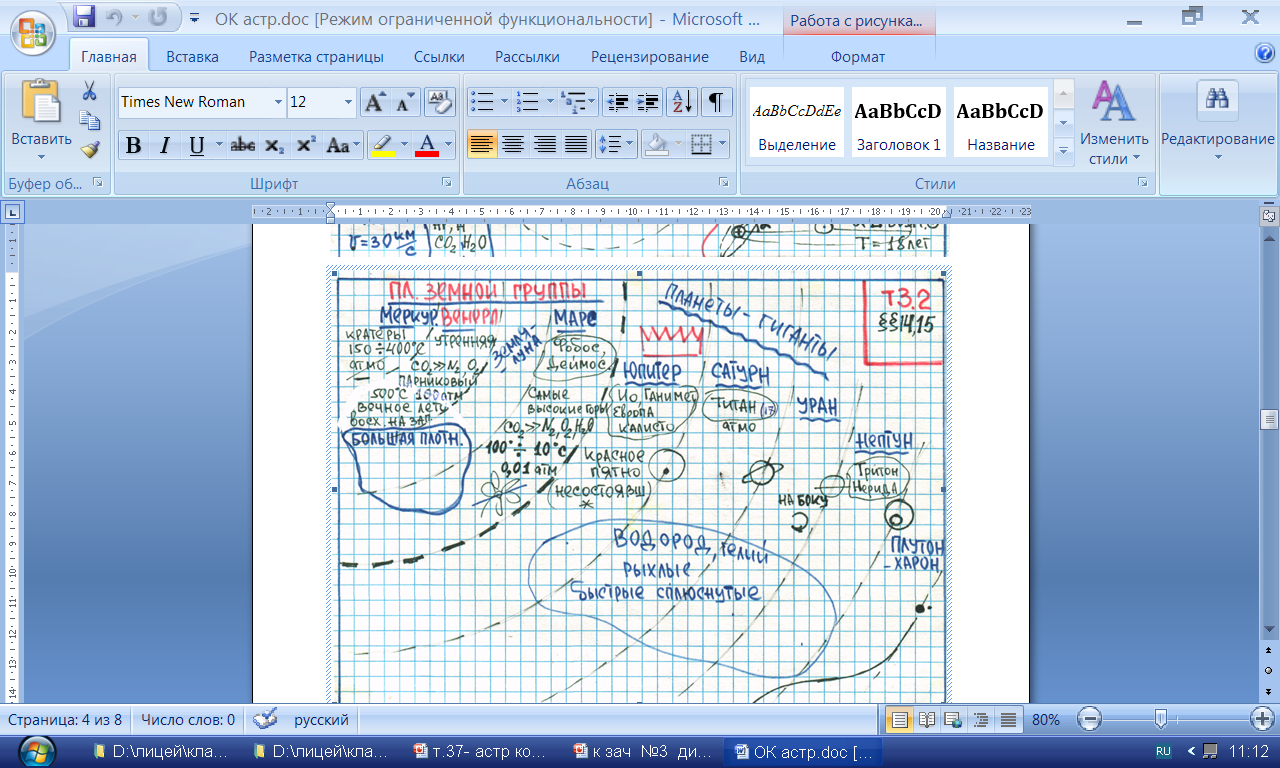 Планеты гиганты
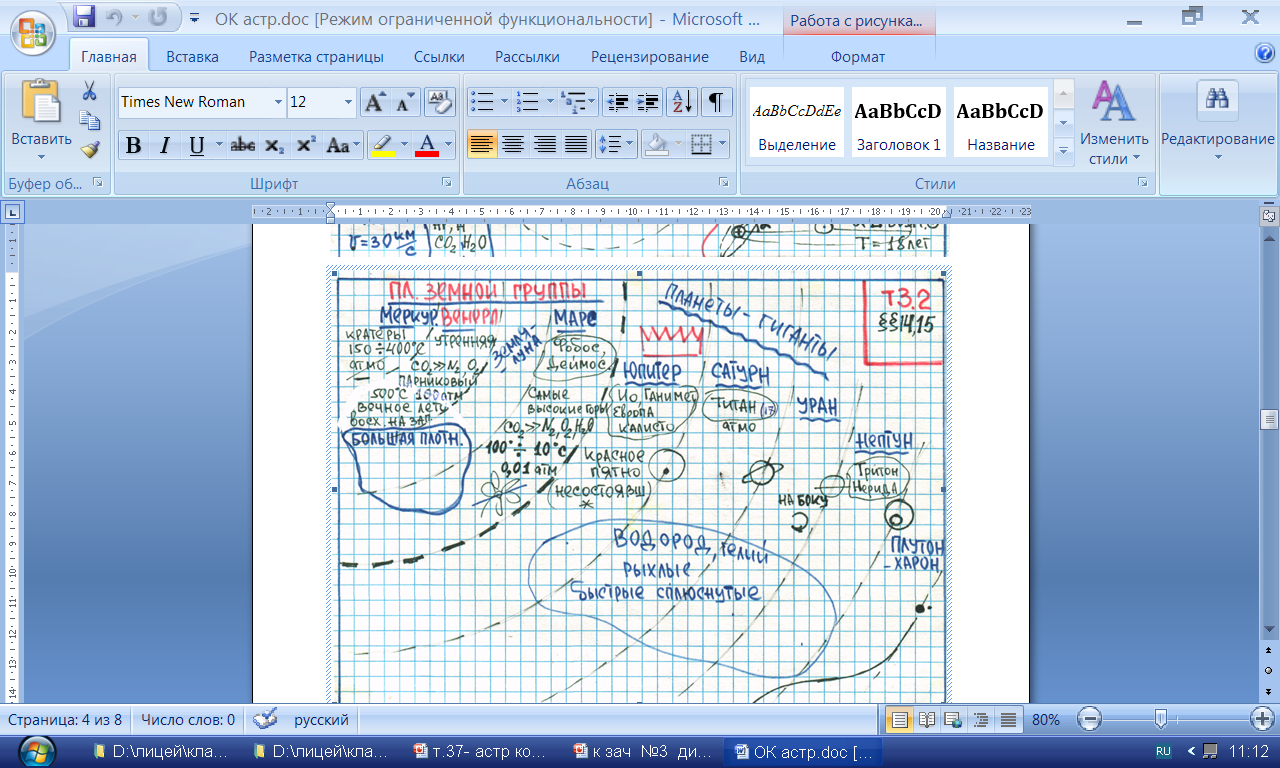 § 19
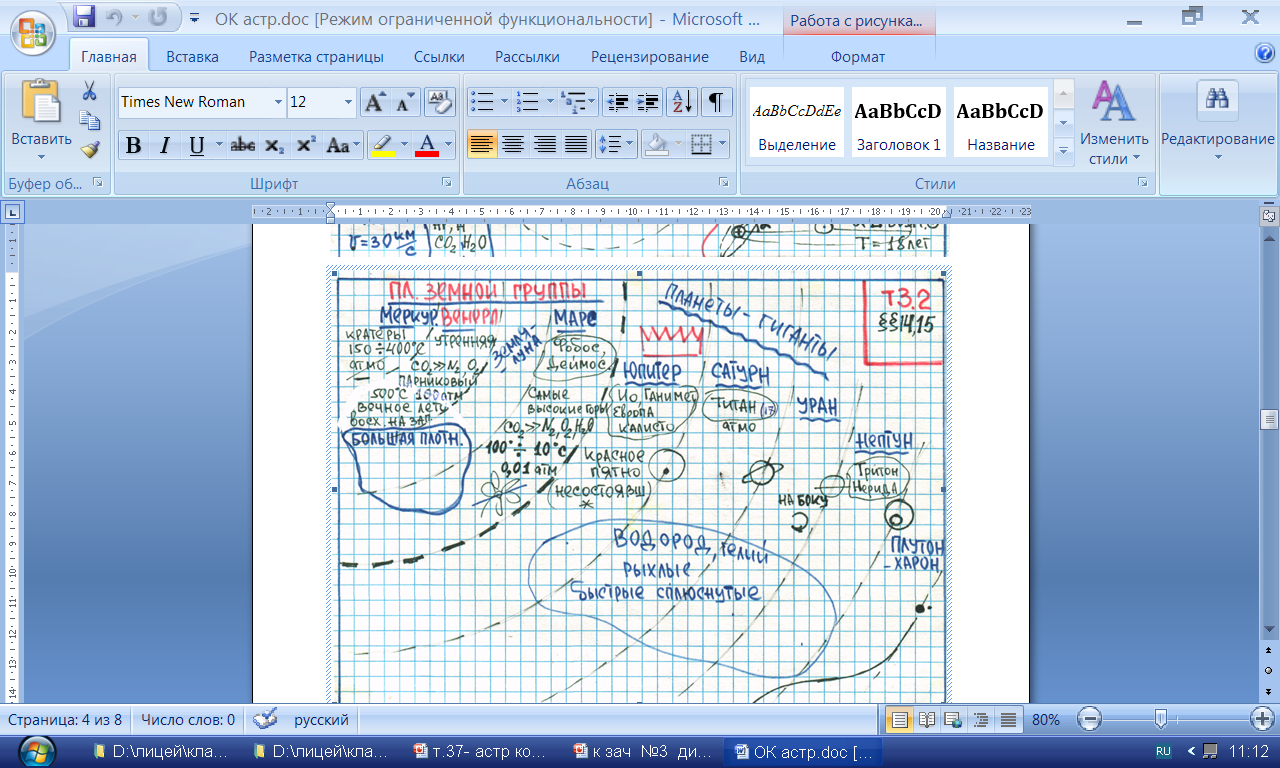 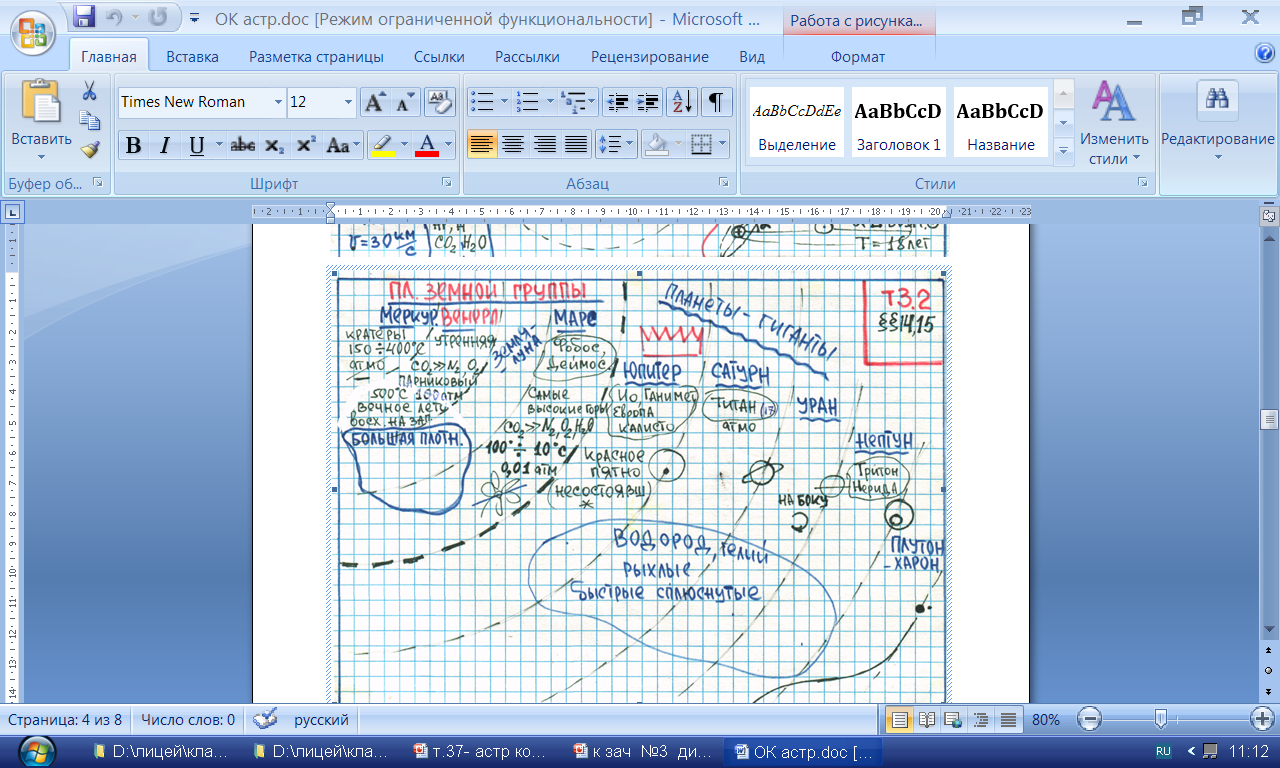 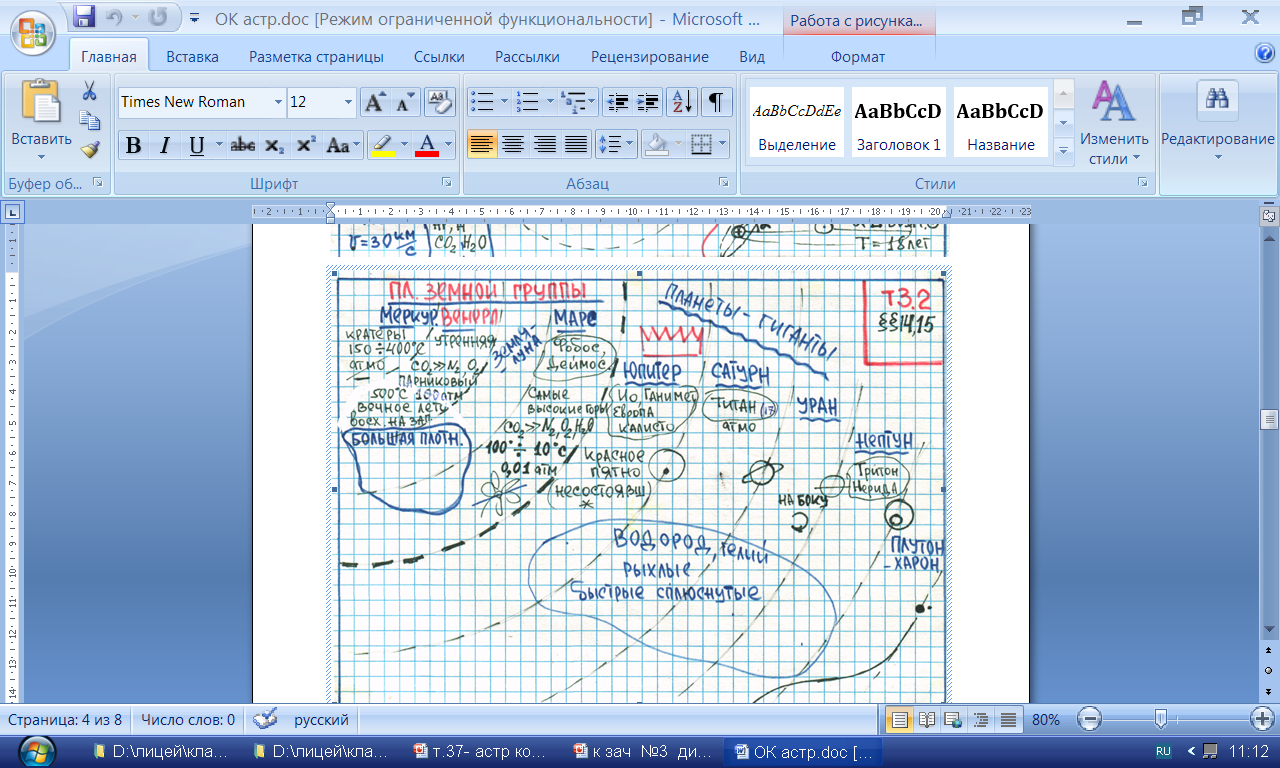 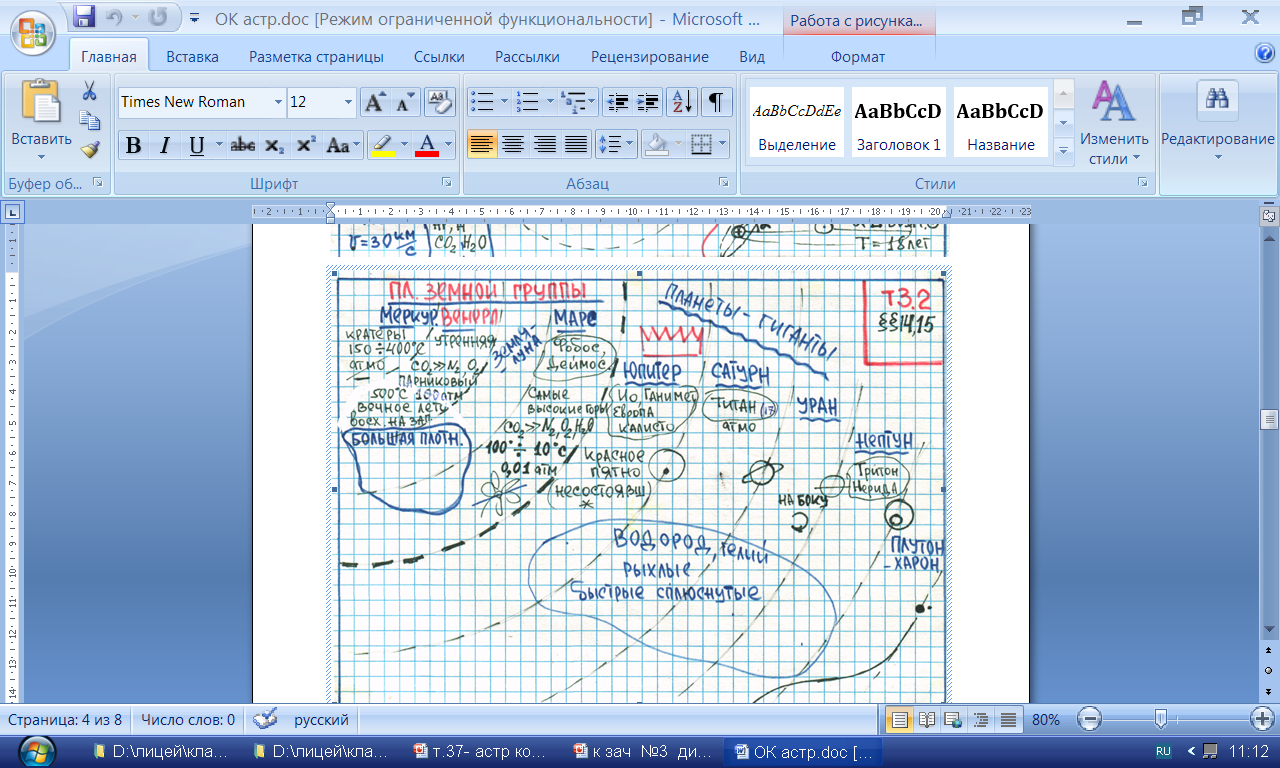 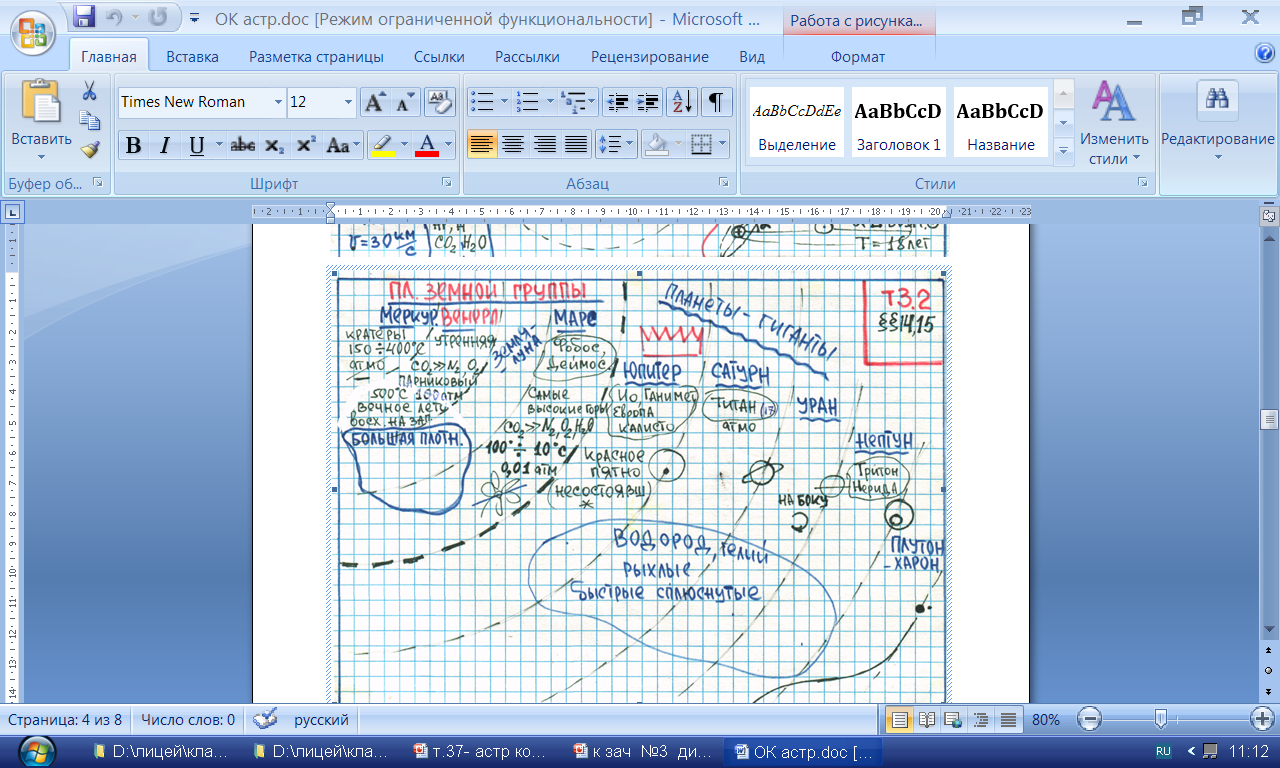 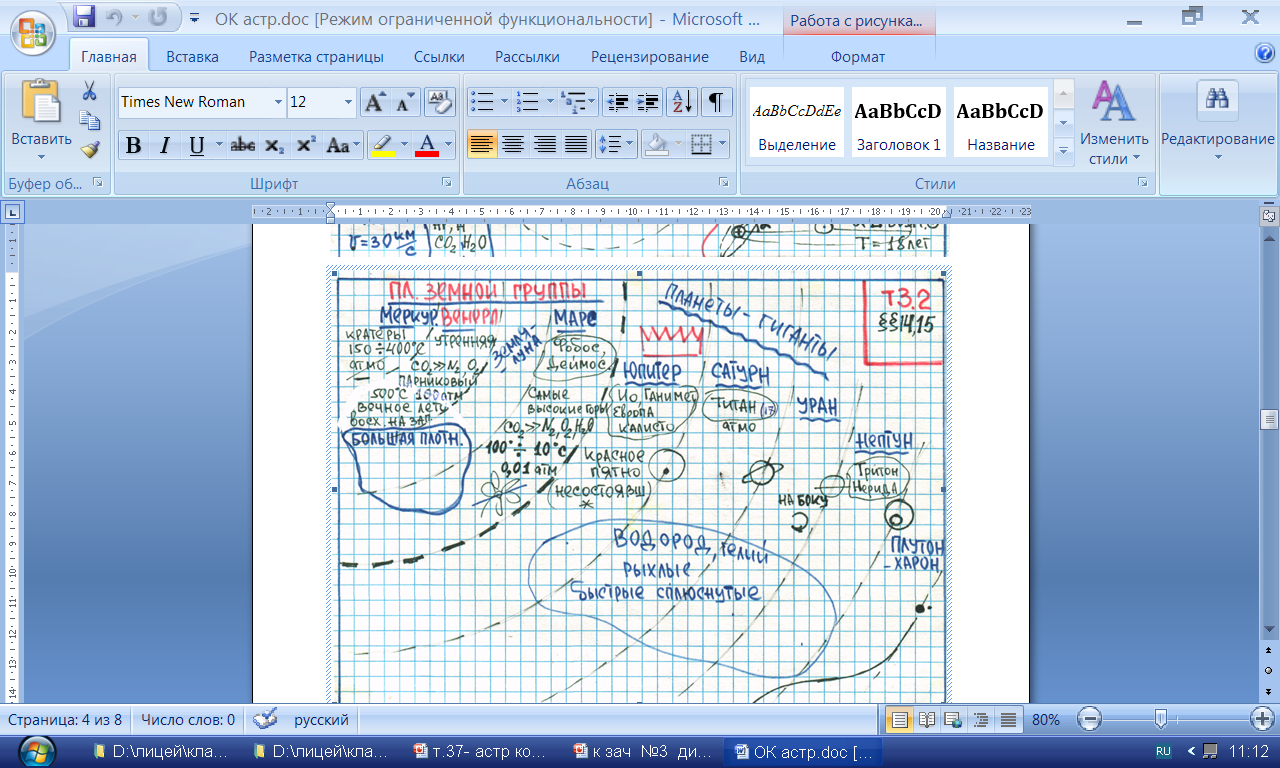 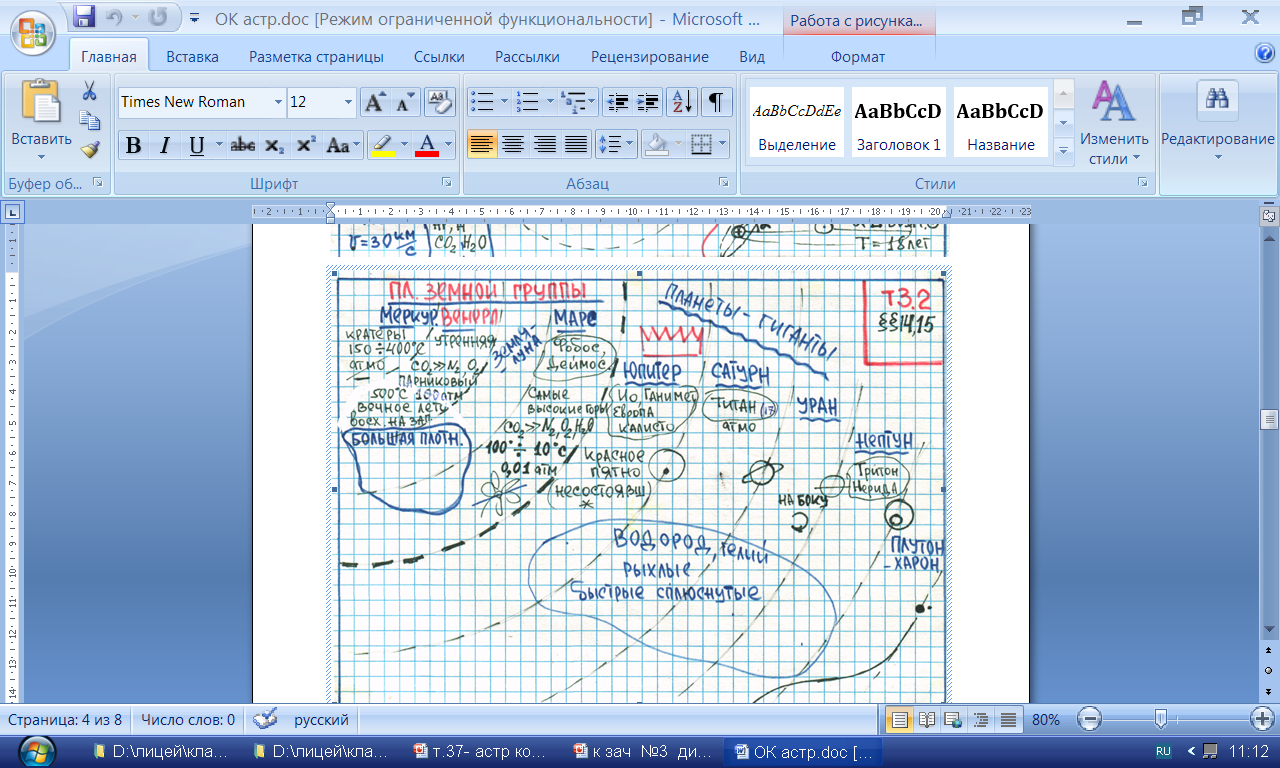 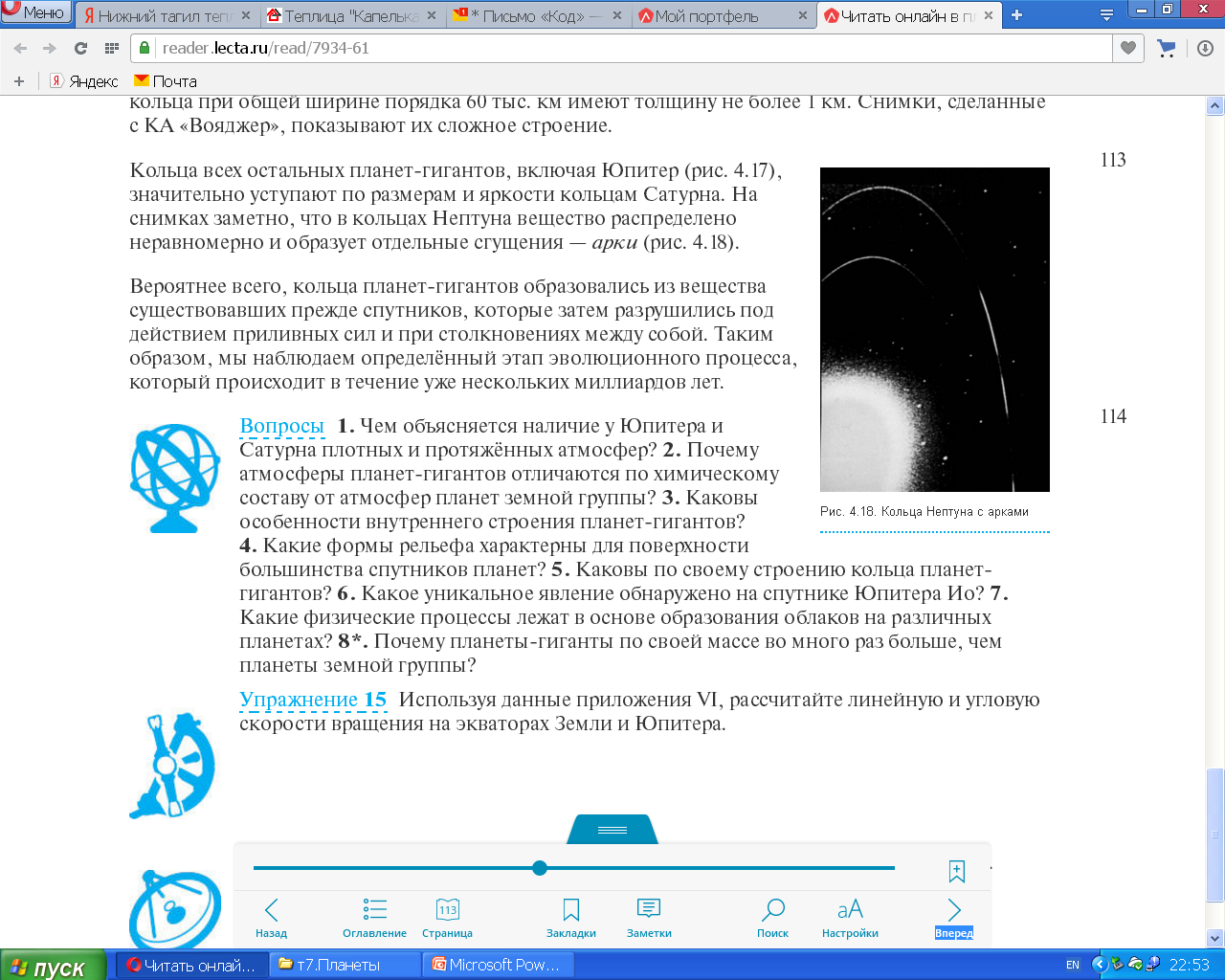 Почему планеты гиганты имеют маленькую плотность?
Почему Венера такая горячая?
Что такое астероиды, метеориты, болиды, метеоры?
Причина хвостатости комет?
Отличие метеора и метеорита?
Вопросы  к §№19
1. Чем объясняется наличие у Юпитера и Сатурна плотных и протяжённых атмосфер?
 2. Почему атмосферы планет-гигантов отличаются по химическому составу от атмосфер планет земной группы? 
3. Каковы особенности внутреннего строения планет-гигантов?
4. Какие формы рельефа характерны для поверхности большинства спутников планет? 
5. Каковы по своему строению кольца планет-гигантов? 
6. Какое уникальное явление обнаружено на спутнике Юпитера Ио? 7.Какие физические процессы лежат в основе образования облаков на различных планетах? 
8*. Почему планеты-гиганты по своей массе во много раз больше, чем планеты земной группы?
§№19
Упражнение 15 Используя данные приложения VI, рассчитайте линейную и угловую скорости вращения на экваторах Земли и Юпитера.
Задание 14 Подготовьте доклад о природе одной из планет Солнечной системы.
§№19
Вопросы 1. Чем объясняется наличие у Юпитера и Сатурна плотных и протяжённых атмосфер? 2. Почему атмосферы планет-гигантов отличаются по химическому составу от атмосфер планет земной группы? 3. Каковы особенности внутреннего строения планет-гигантов?4. Какие формы рельефа характерны для поверхности большинства спутников планет? 5. Каковы по своему строению кольца планет-гигантов? 6. Какое уникальное явление обнаружено на спутнике Юпитера Ио? 7.Какие физические процессы лежат в основе образования облаков на различных планетах? 8*. Почему планеты-гиганты по своей массе во много раз больше, чем планеты земной группы?
Упражнение 15 Используя данные приложения VI, рассчитайте линейную и угловую скорости вращения на экваторах Земли и Юпитера.